India-Missionary Lesson
1-14-24
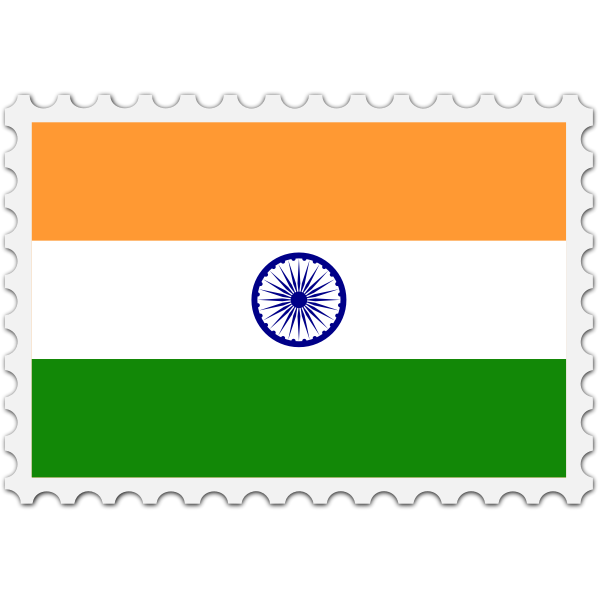 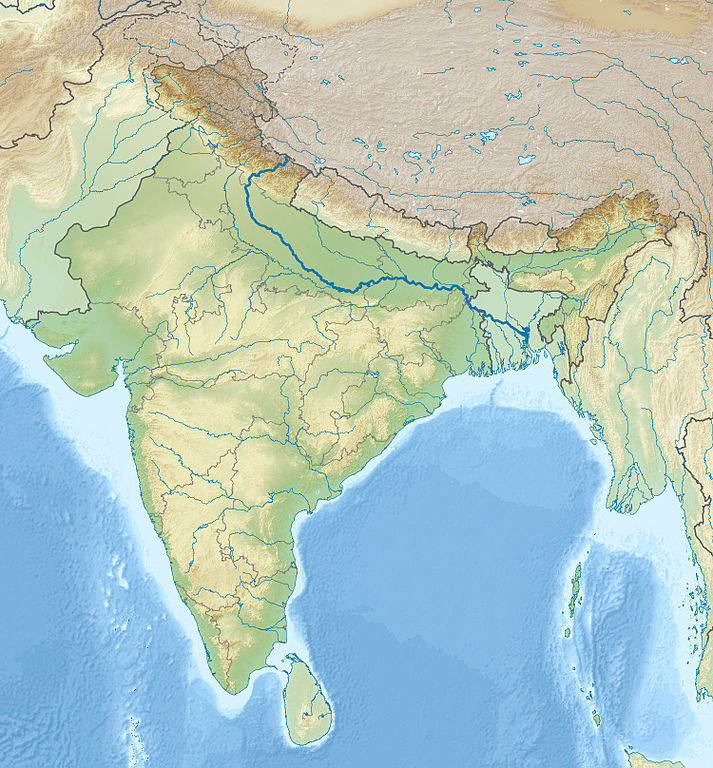 Geography
Subcontinent
Mountains
Rivers
Alluvial Plain
Delta
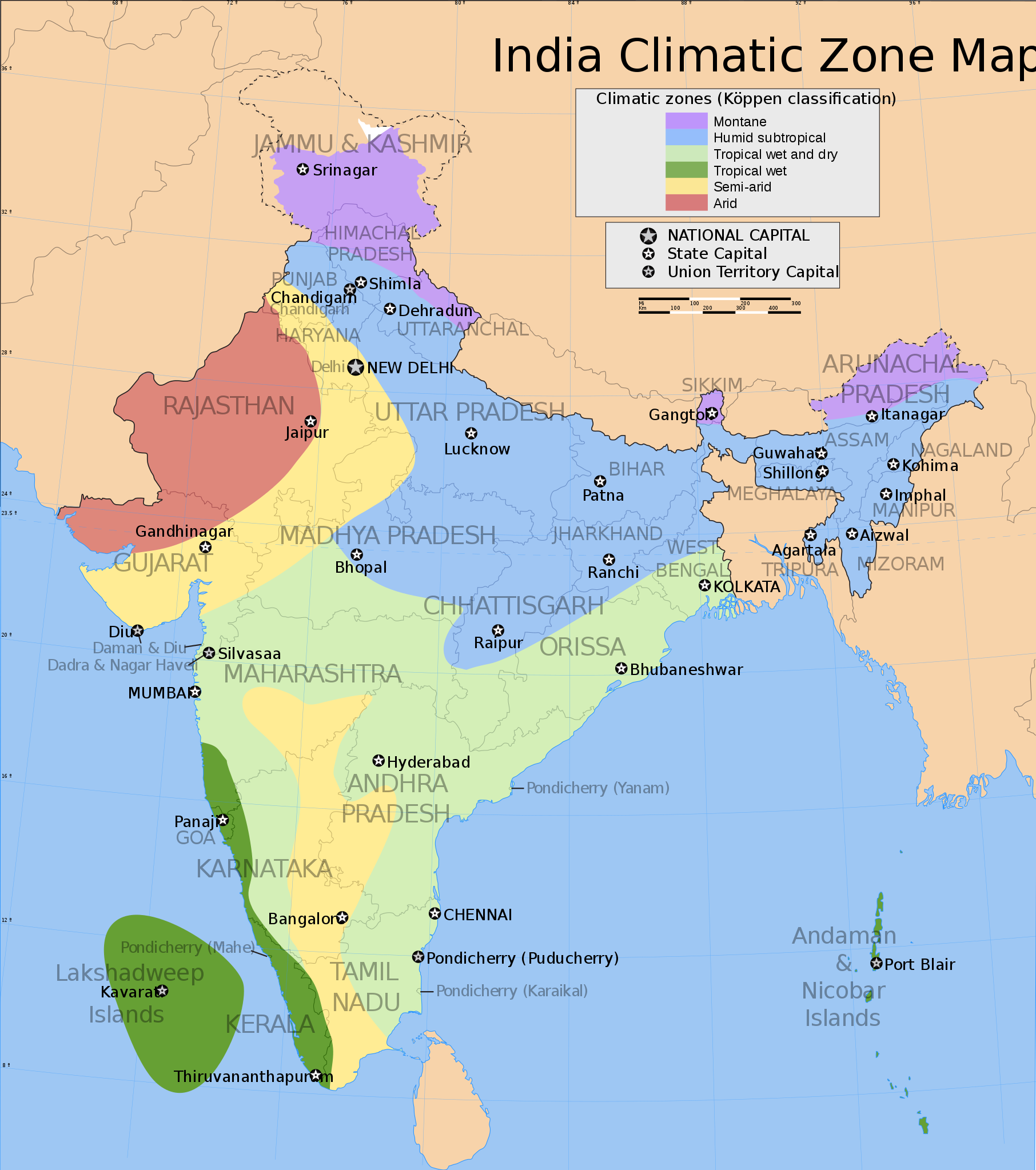 Climate
Monsoons 
Cyclones
Wet/Dry Climate
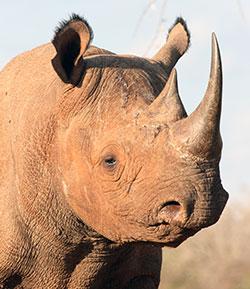 Natural Resources
Largest Country in Southeast Asia
Most productive land, water and mineral resources
Rivers are very important and sacred
Mica
Forests and endangered animals
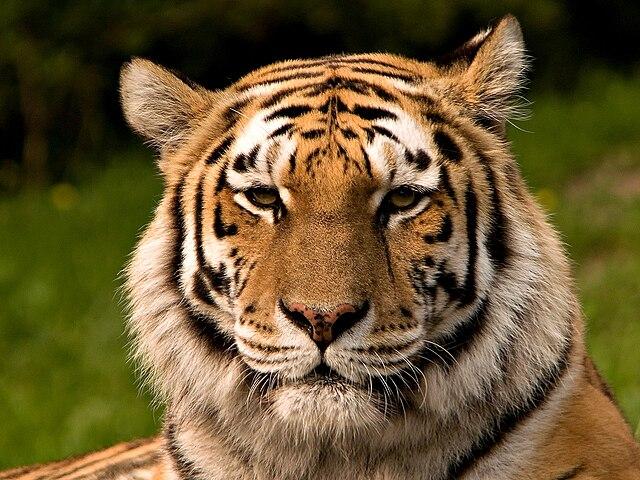 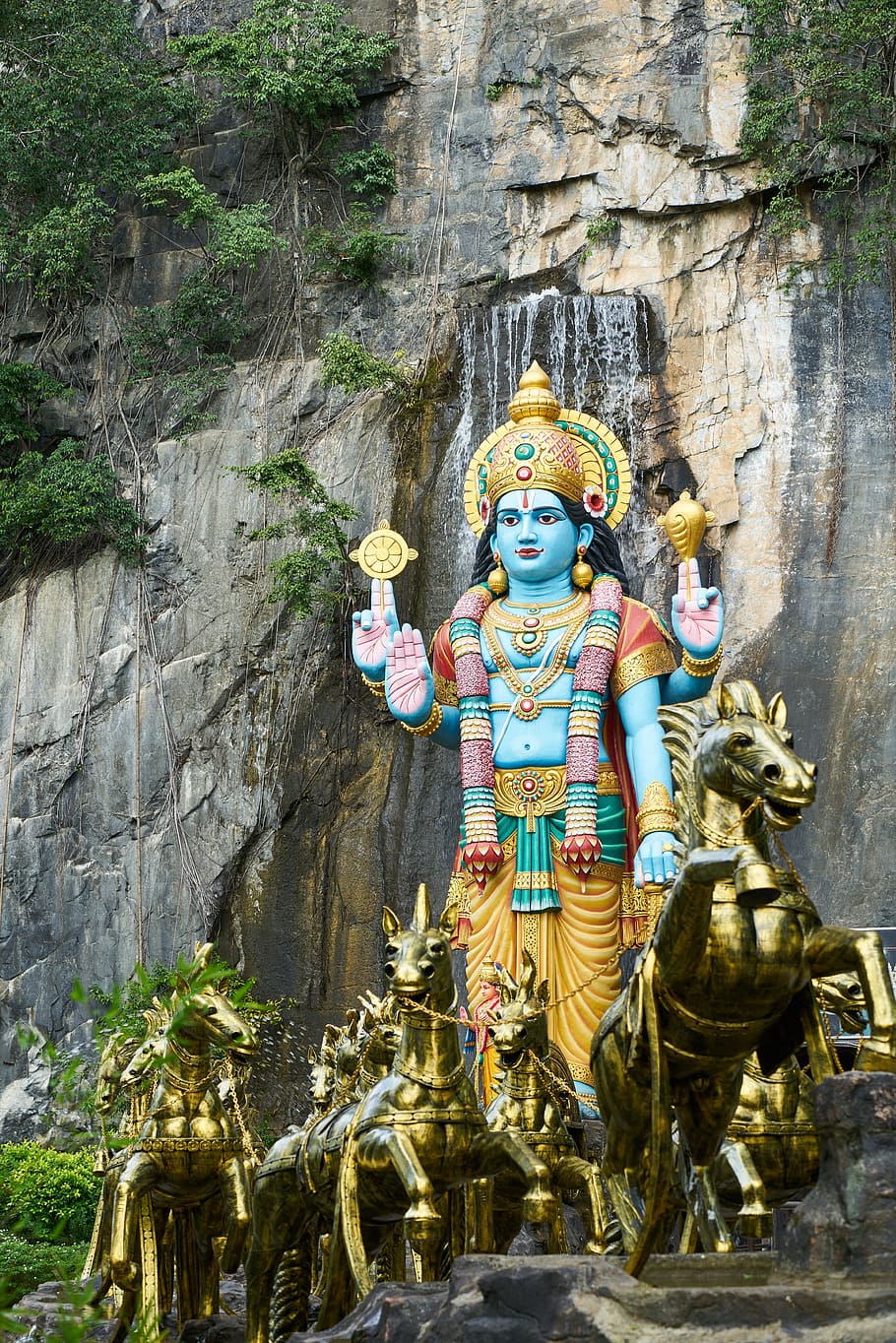 Religion
Hinduism-one universal God, souls, and karma. 
Jainism-always speak the truth, do not steal, show sexual restraint 
(with celibacy as an ideal), and do not become attached to worldly things
Buddhism
Islam-1500s and 1600s
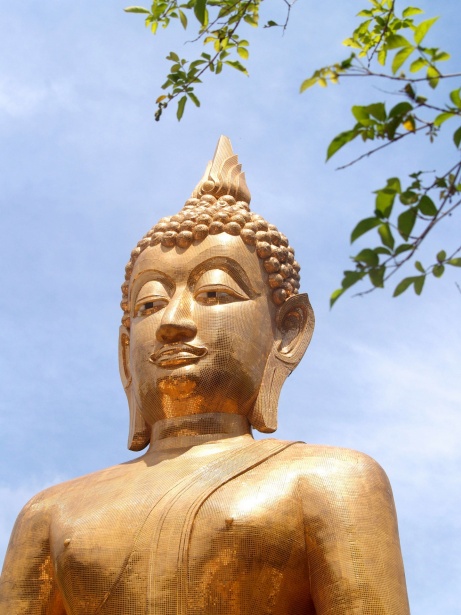 History
1500s-After the Mughal Empire declined, Great Britain took control of India.  
1947 Independence gained.
Struggle between Muslims and Hindus has caused multiple wars and continuing division.                                     Kashmir
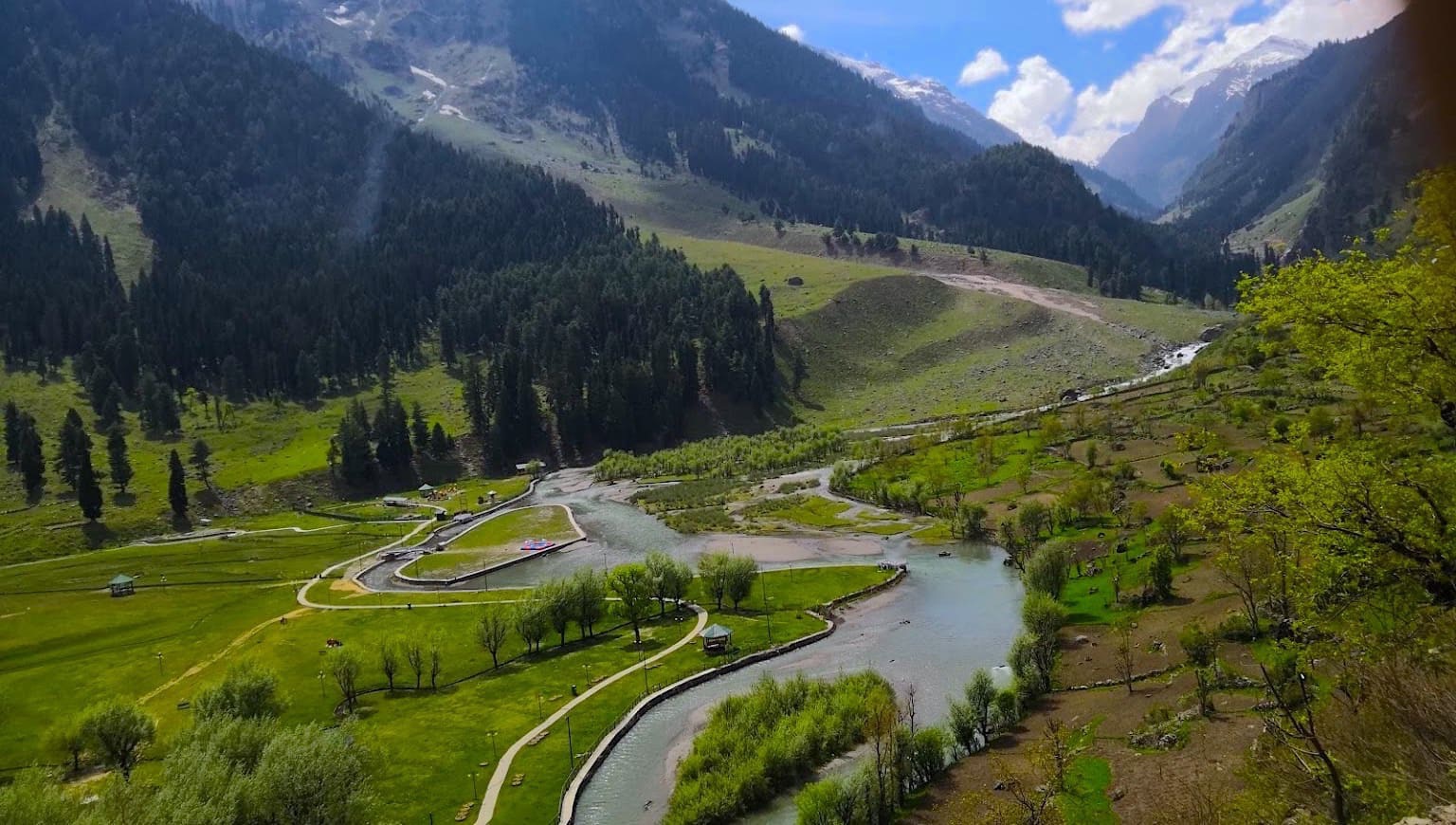 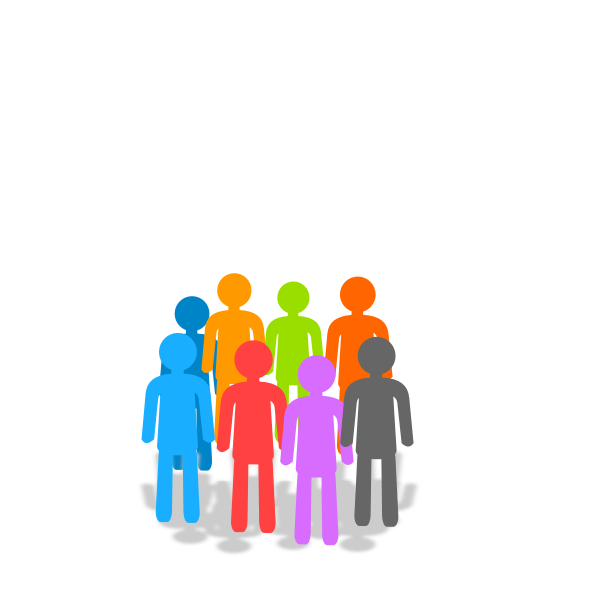 Population
1.22 Billion
World’s second most populous country.
Average age of India is 25.
Generational-many extended families live together.
Challenges
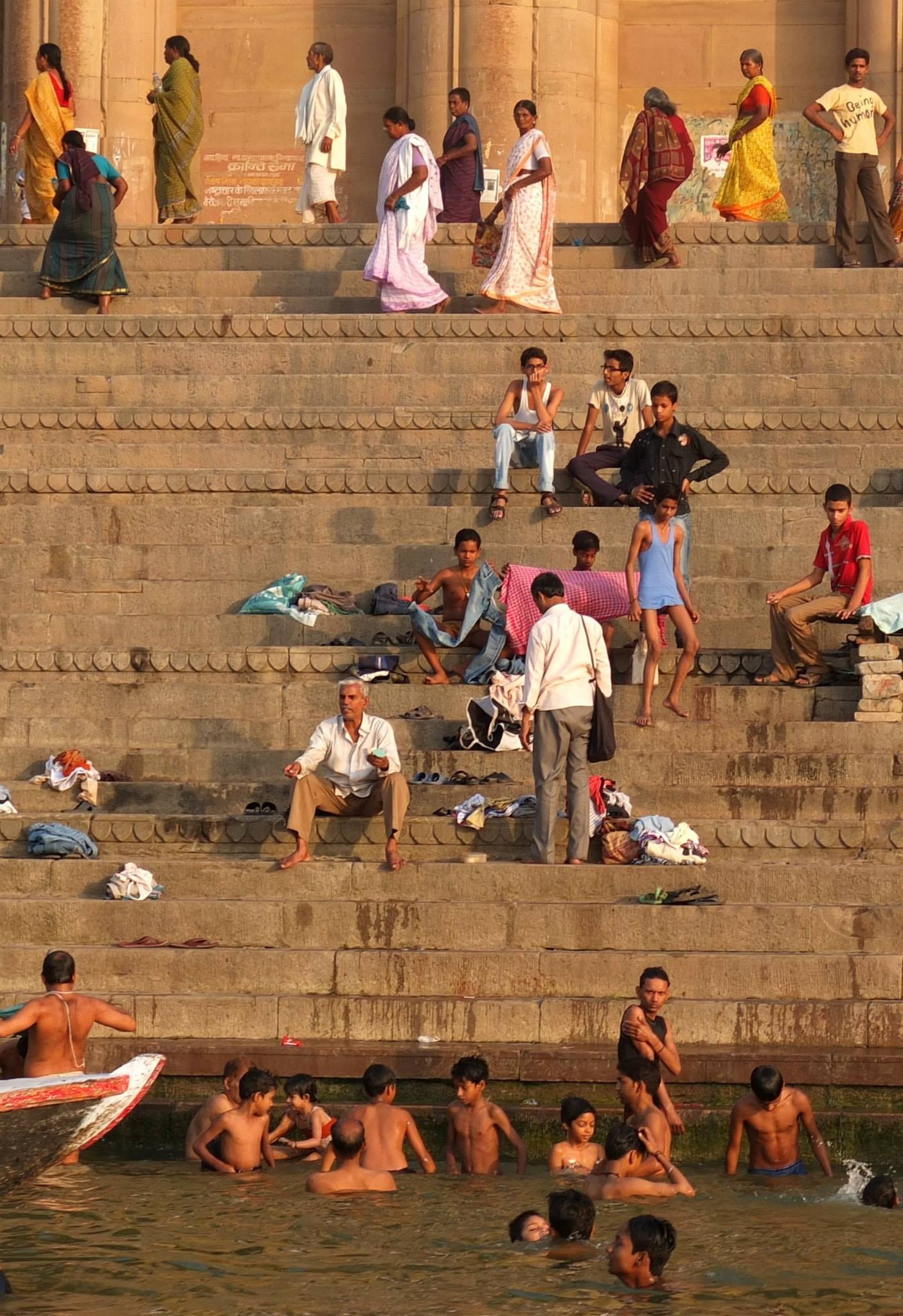 Growing enough food for all those people.
Caste System and Untouchables
Pollution 
For Hindus, it’s the Mother Goddess Ganga herself and a focus of religious 
devotion for tens of millions of people across the world. It’s also a vital source 
of water and life for more than 40 per cent of India’s billion-plus population.
Deforestation
The Nazarene Church in India since 1898
Christianity is a small minority; however, the work of the Church of the Nazarene is noted for its ministries in compassion, child development, education, and local churches lovingly serving their communities in holy ways. 
130,258 Members
1943 Fully Organized Churches 
548 Not Yet Organized Churches 
395 District Licensed 
216 Ordained Ministers on 15 Districts
God is moving in India!
https://www.youtube.com/watch?v=dA0BI14y9eg
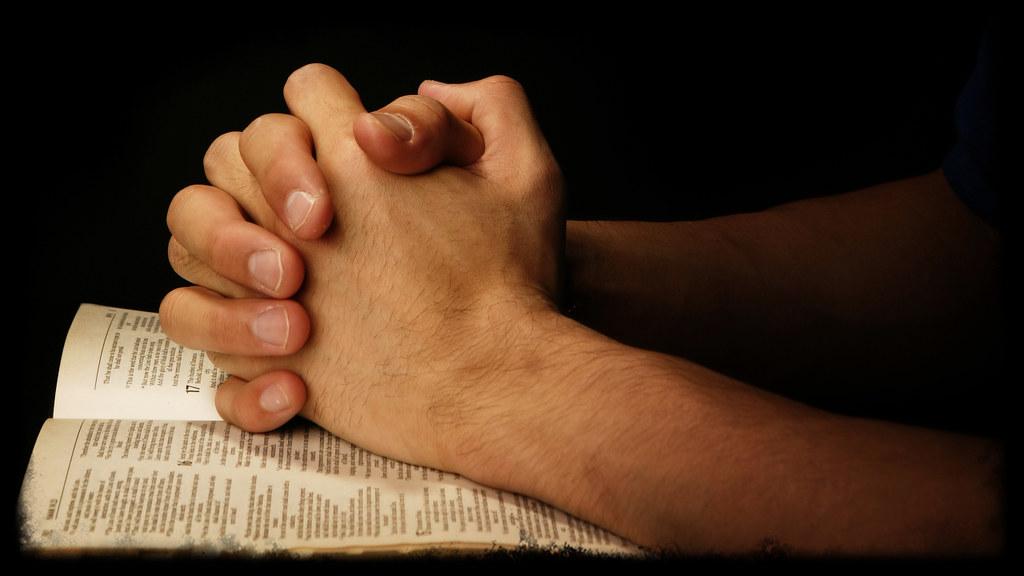